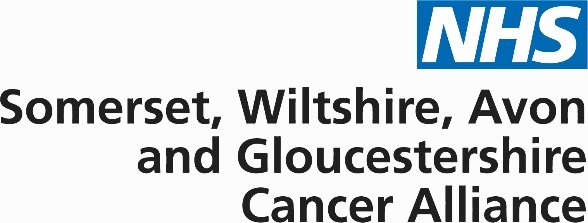 SWAG Cancer AllianceStrategy DevelopmentCancer Board 9th July 2021Tariq White
Aims for May Away Day
What is our vision for the alliance?
Defining the USP for the Cancer Alliance – how do we add value to the NHS architecture?
Having the conversation about ambition – how radical do we want to be e.g. in relation to prevention/inequalities
How do we choose to express our ambition? What are both the statements and measures?
Clarity on the short/medium/long-term actions we will take to secure improvement
How do we prioritise our effort and allocate resource – defining our priorities in relation to impact, magnitude of benefit
How do we want to be described by others – culture and behaviours
How will we influence the SWAG systems to deliver sustainable change – and do we understand which interventions make a difference
Purpose
Our purpose is to inspire excellence across the systems in SWAG so that staff are supported and empowered to deliver the best cancer outcomes, standards, and experience for all patients.
Our purpose is to achieve excellent cancer outcomes across each population within SWAG so that staff can provide the best care and experience, measured by world class standards.
Our purpose is to excel for all patients and staff so that the best outcomes, standards and experience are consistently delivered.
NB – these are 3 different ways of articulating purpose – a single form of words needs to be agreed.
Defining Our ambition
We will consistently achieve cancer performance standards
We will enable prevention and early diagnosis
We will deliver personalised care
Our work will reduce inequalities and hard-edged measures will track progress and improvement
Our priorities will articulate granular and measurable improvement trajectories with timescales at tumour site level and the specific dials we want to move for each system 
We will empower the cancer workforce – stimulating innovation, cutting edge treatments and genomics, and learning/mastery of diverse range of professional skillsets
We will measure ourselves against world class standards and understand the relevant comparators against which to benchmark our performance – spanning survival, morbidity and quality of life
We will champion the cancer research agenda across each system
We will work to remove unwarranted variation
How we want to be recognised
Responsive and dynamic
Bold and courageous
Empowering ownership
Inspirational
Providing visible and focused leadership
Possessing dynamic impatience for cancer agenda
Next Steps
Develop baseline of where we are now by end of September 2021
Draw up a list of priorities
Develop ‘best in class’ outcome measures for 2-3 clinical advisory groups
Develop roadmap for the next 6/12/24 months